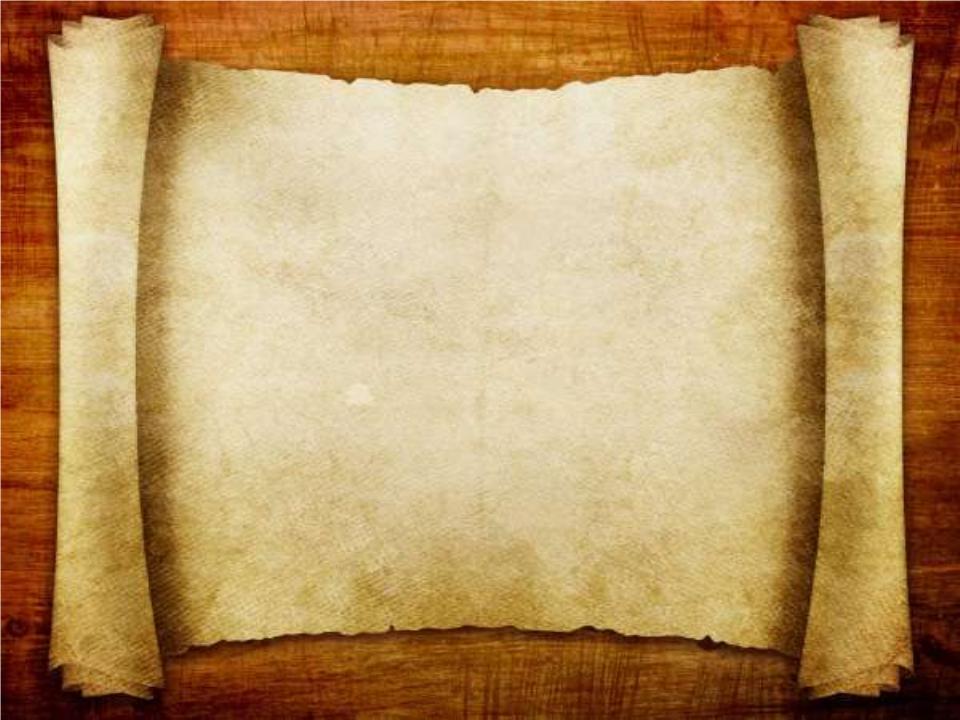 ПРИЗРАК СТАРОГО ГОРОДА
Группа А1
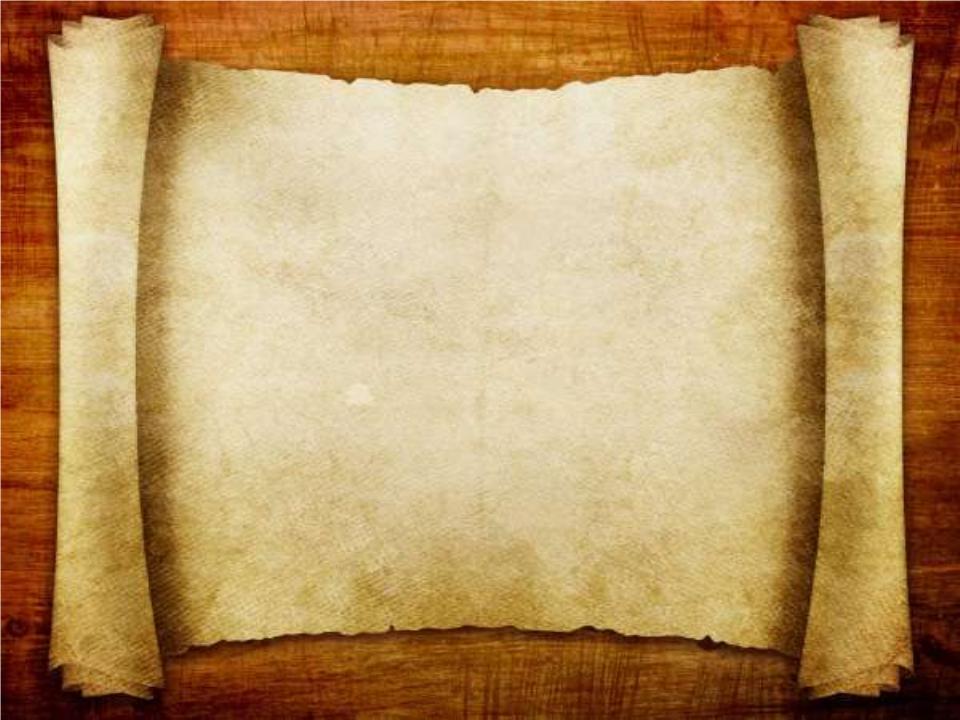 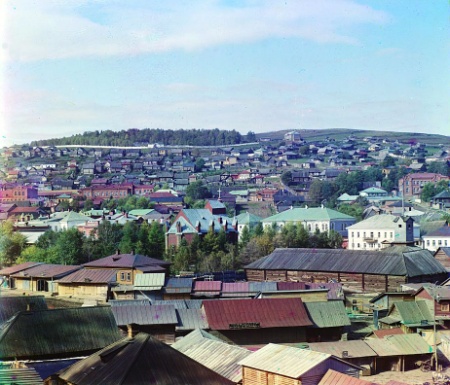 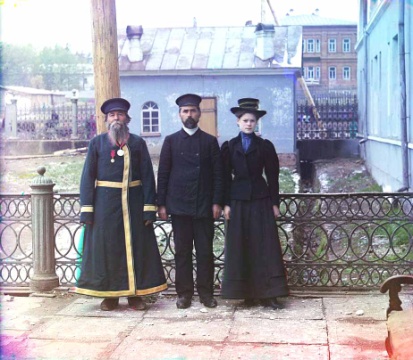 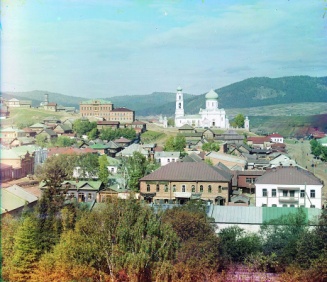 История Златоуста в фотографияхПрокудина - Горского
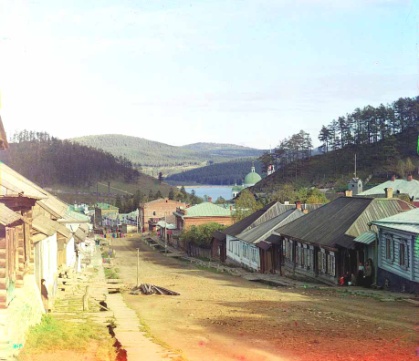 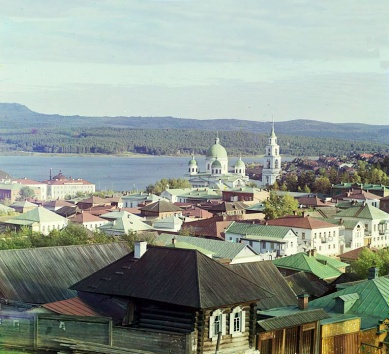 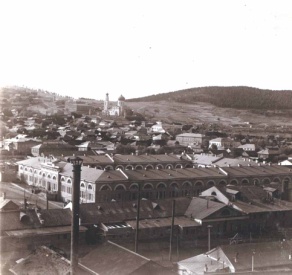 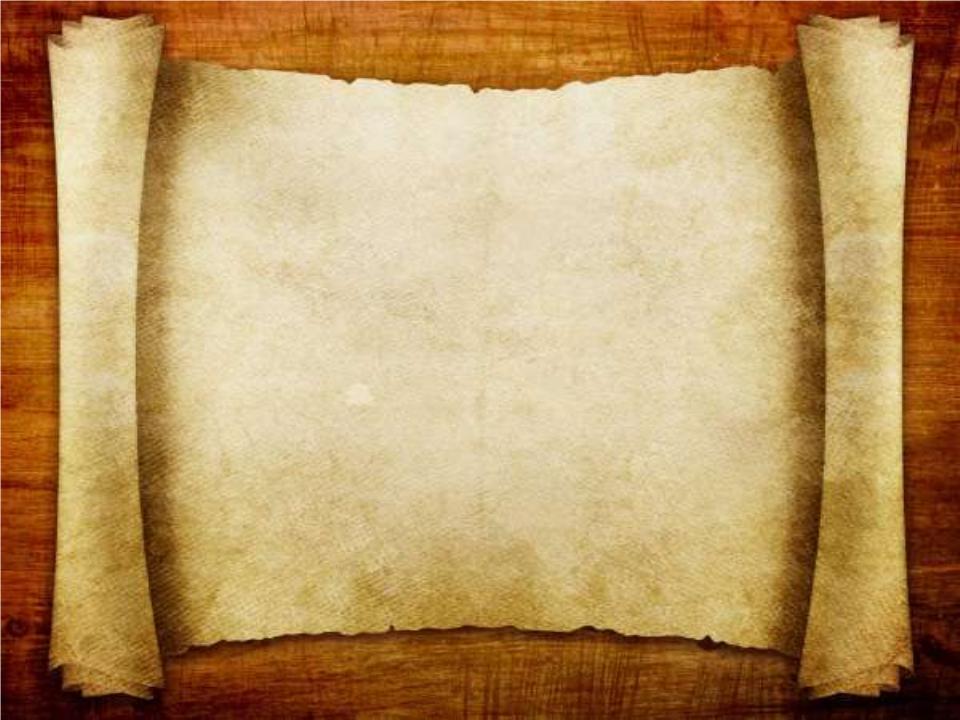 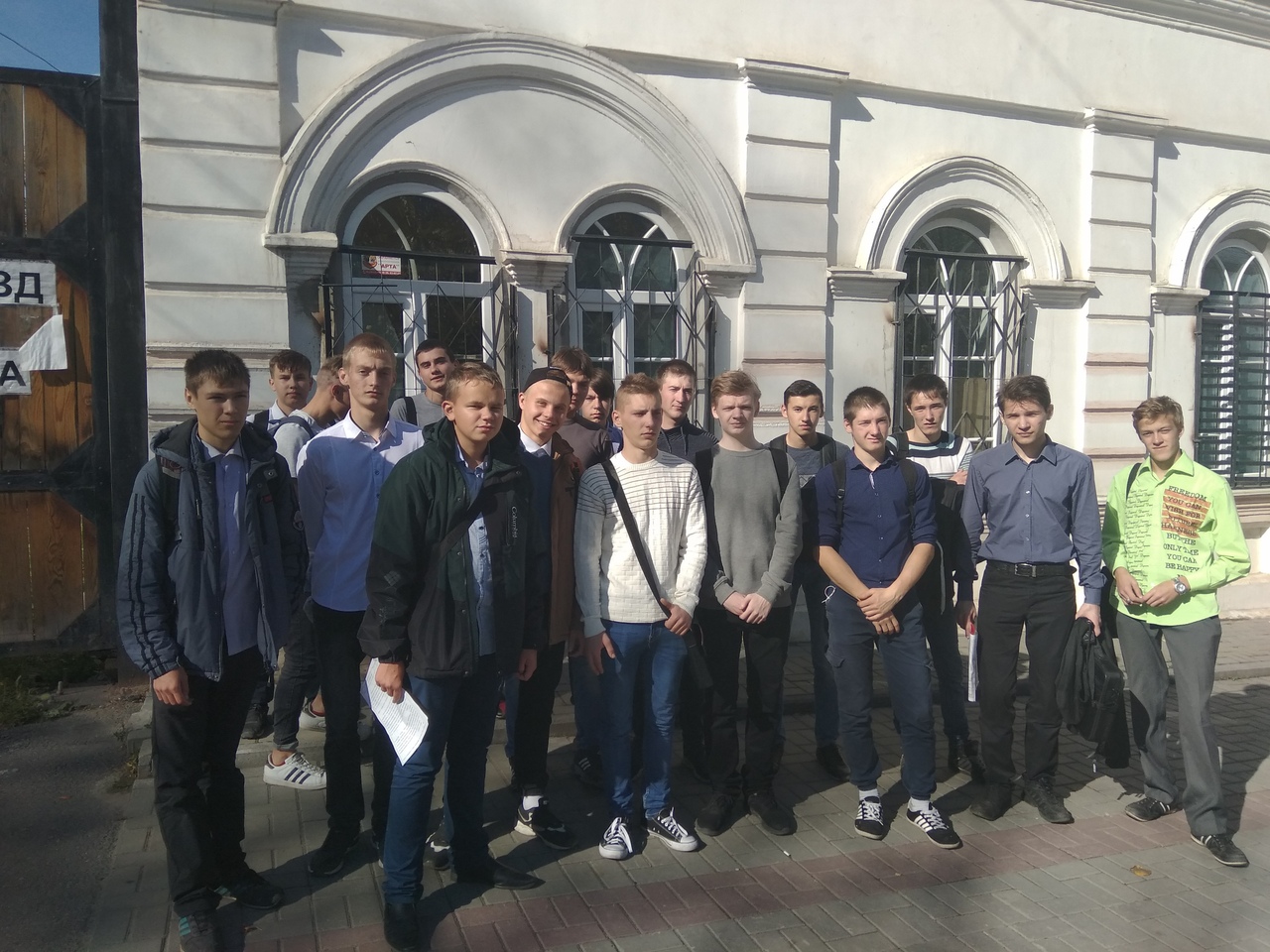 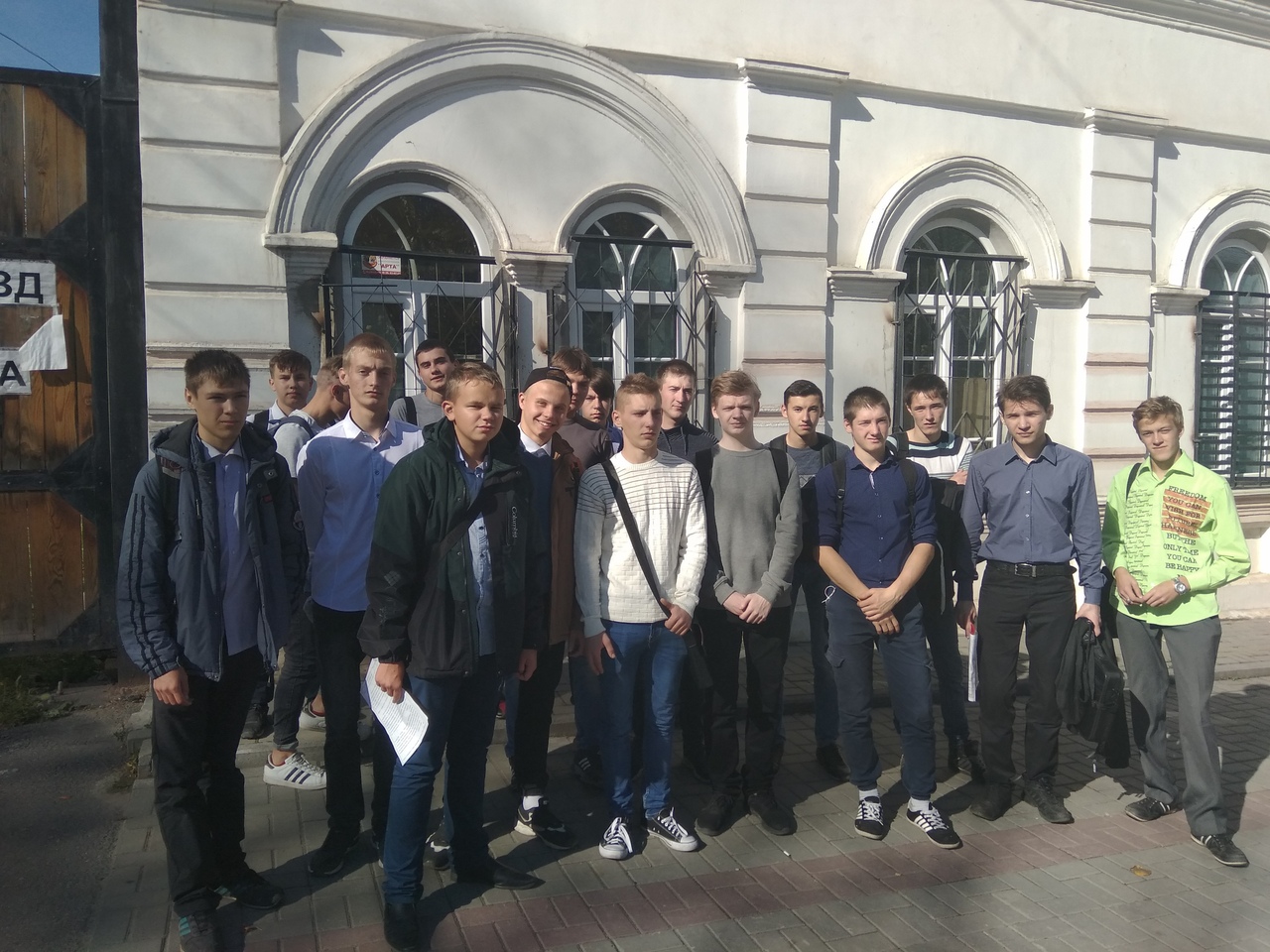 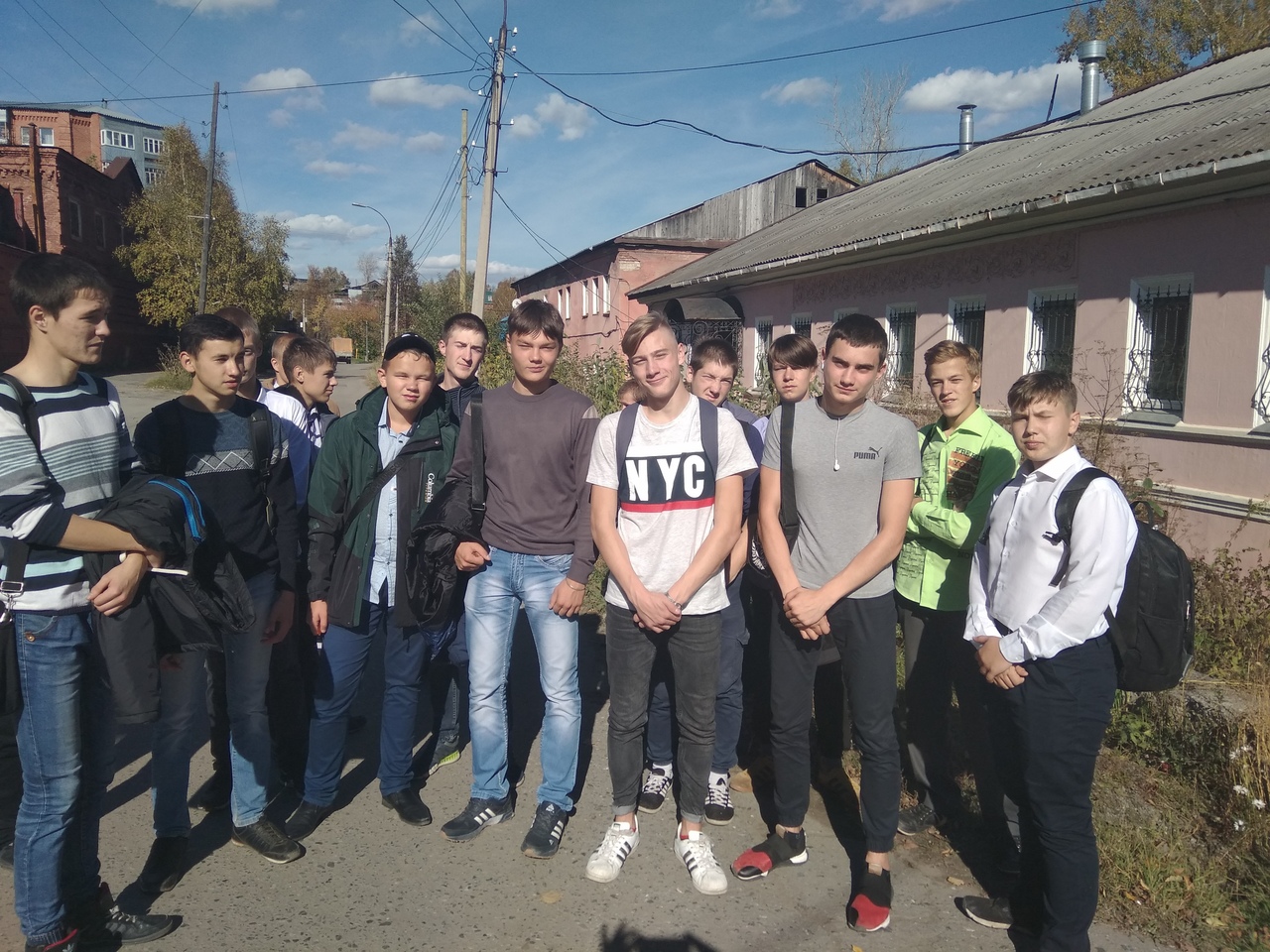 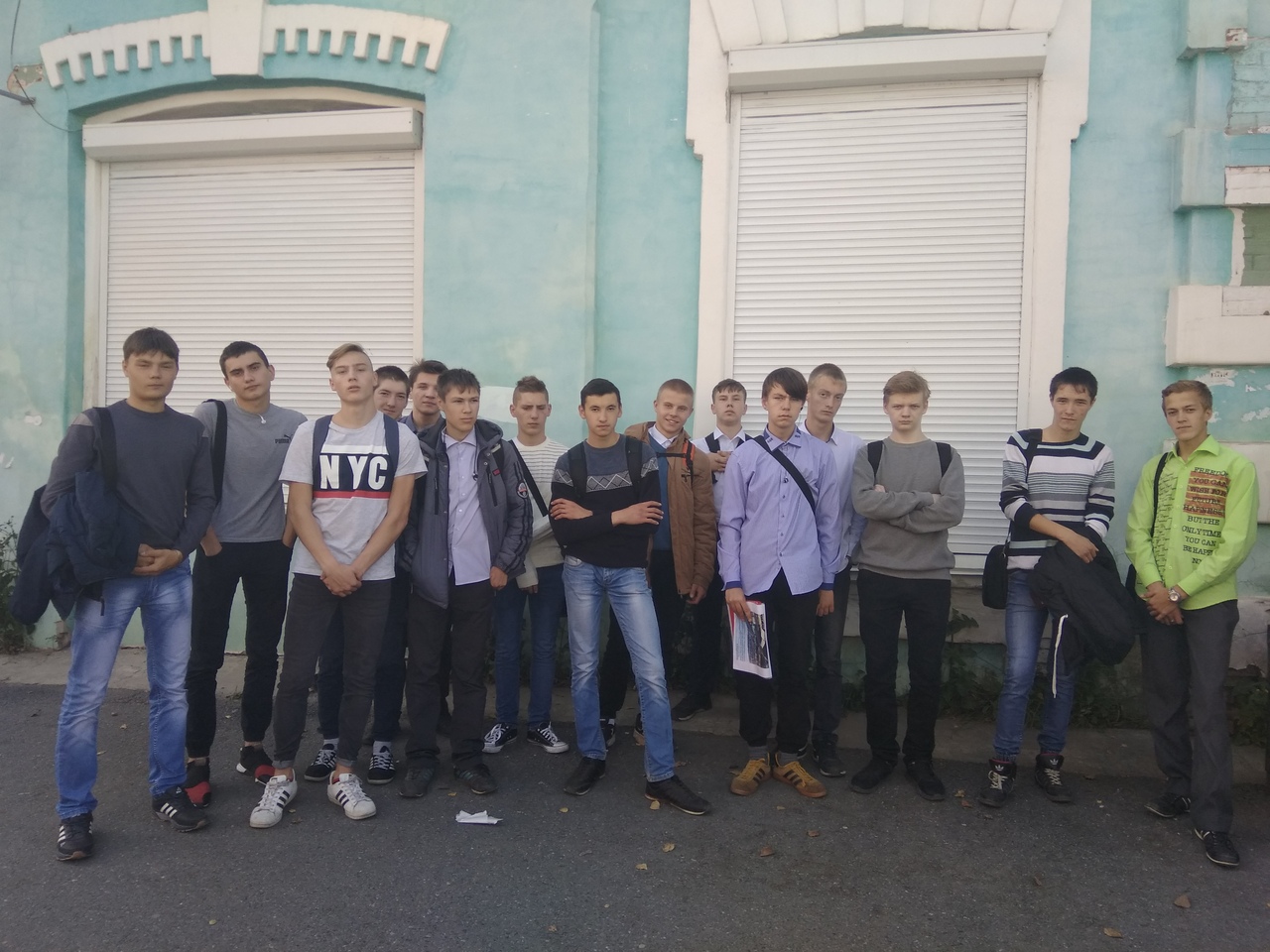 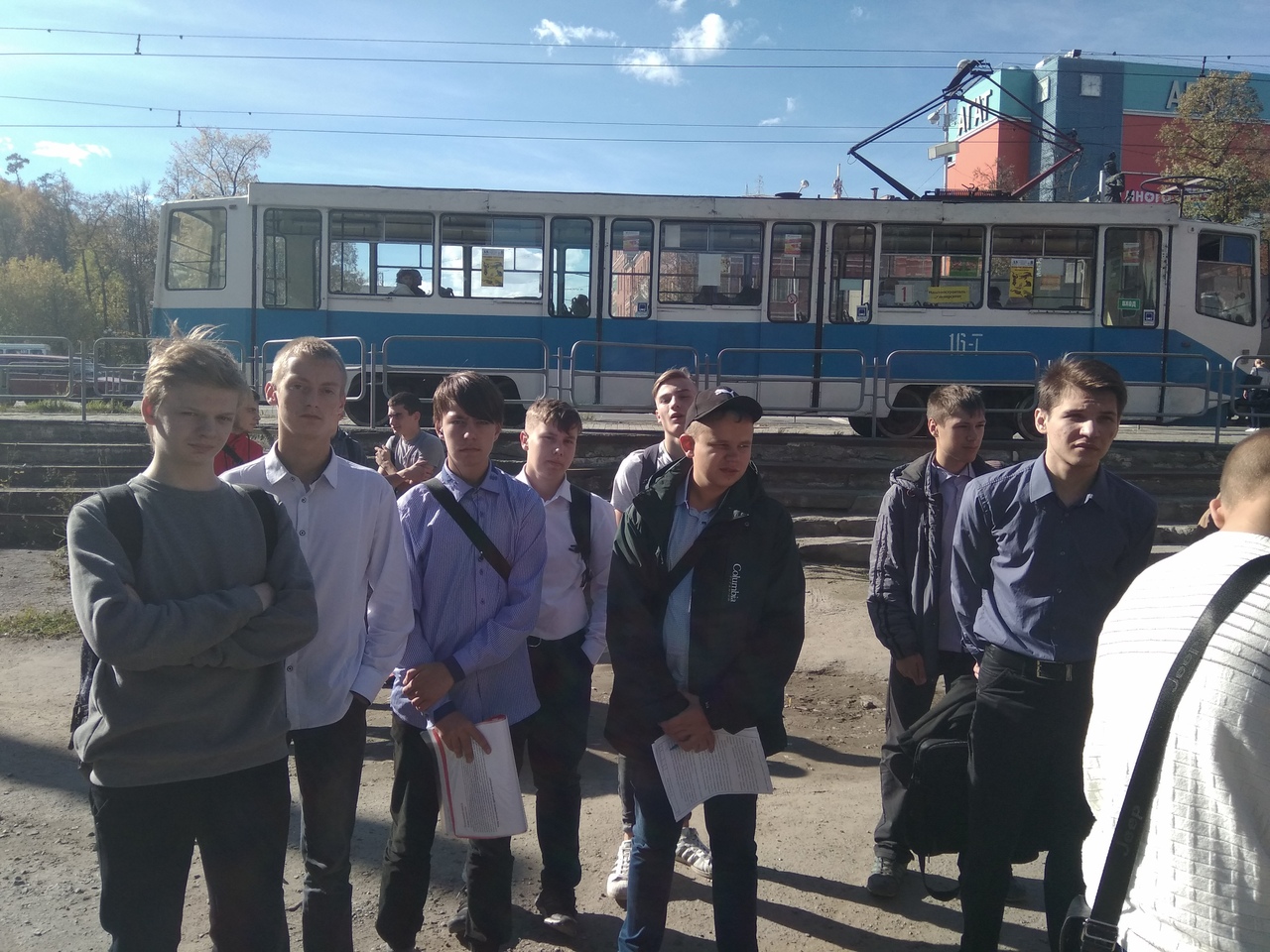 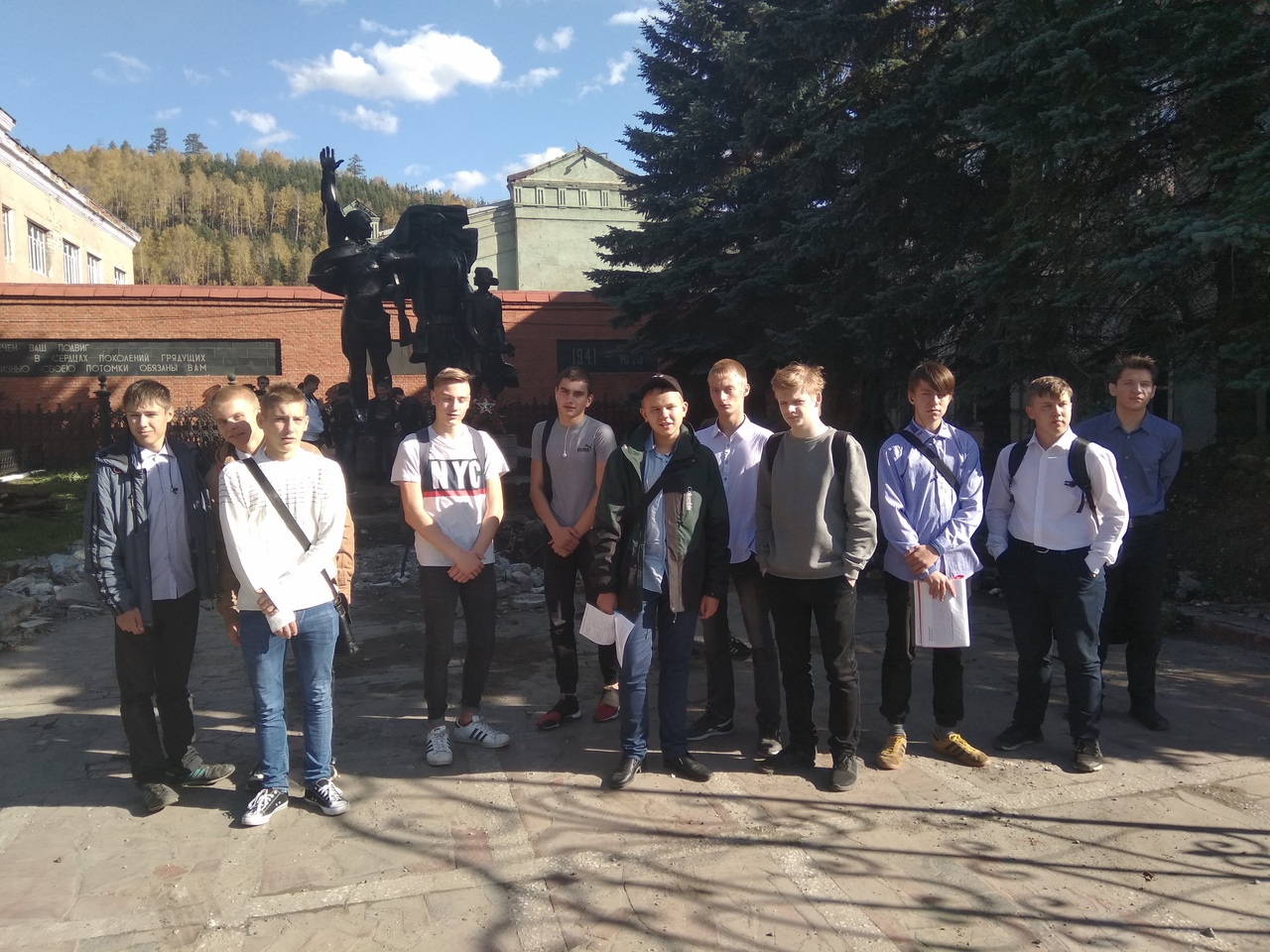 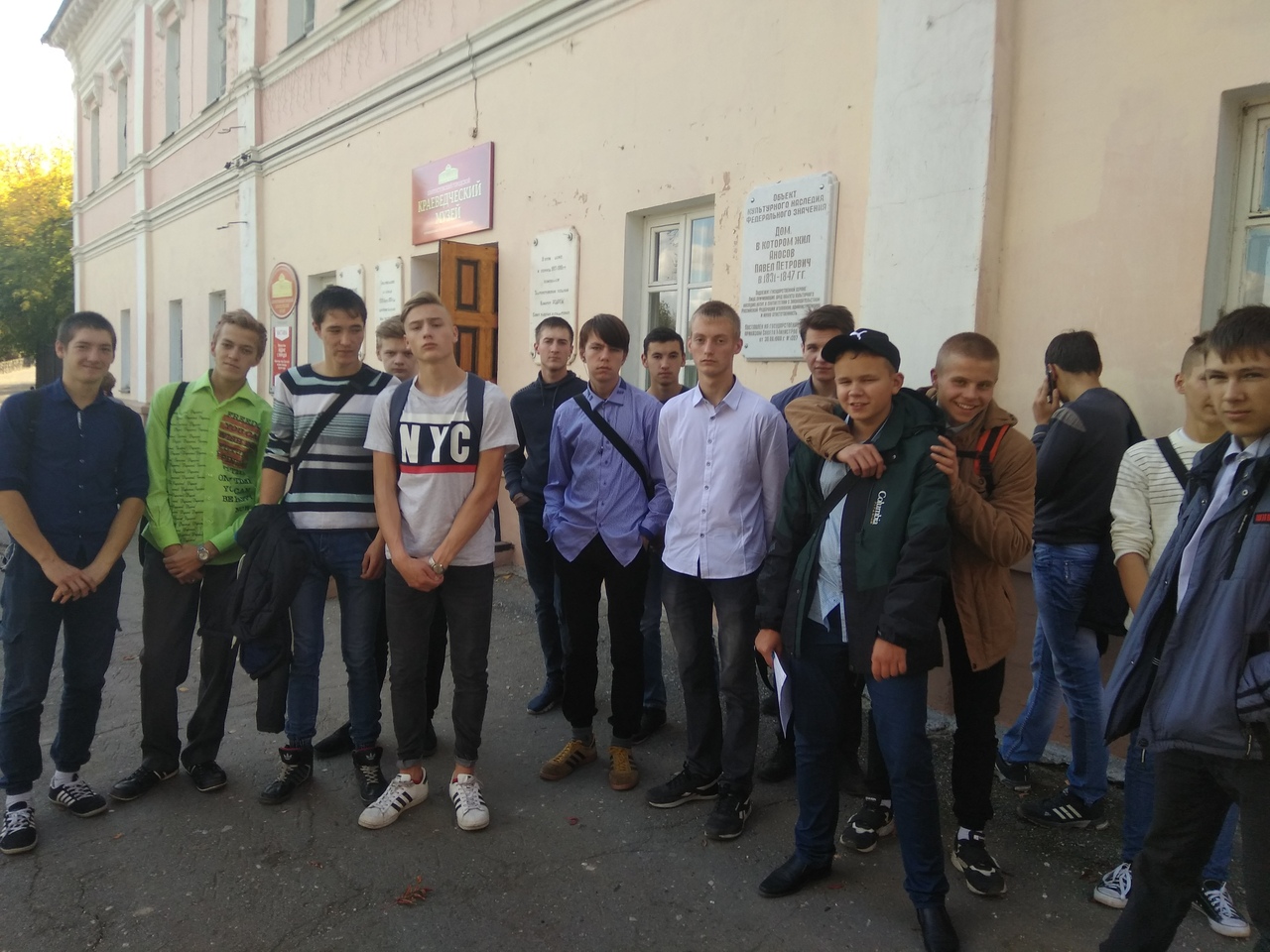 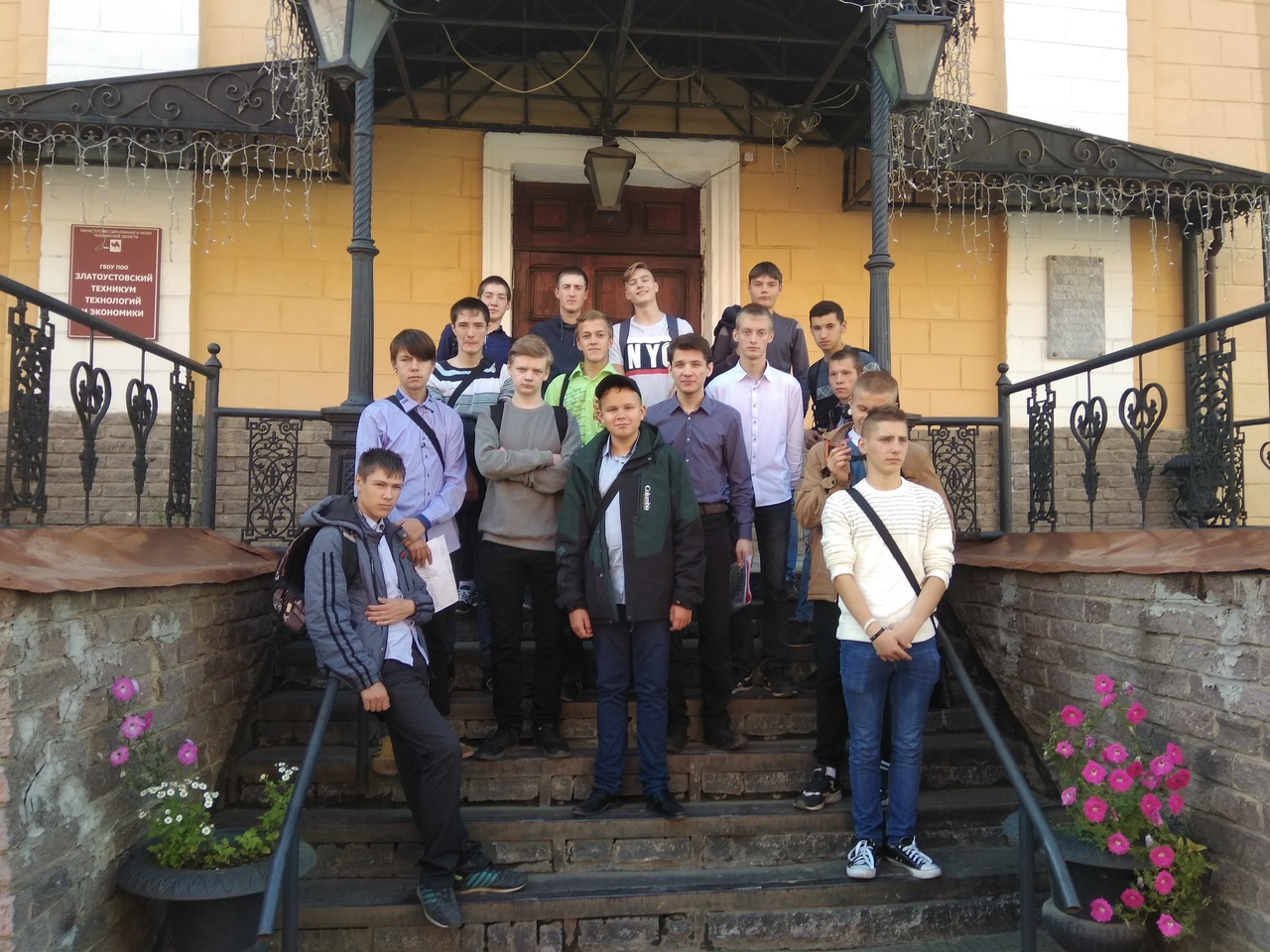